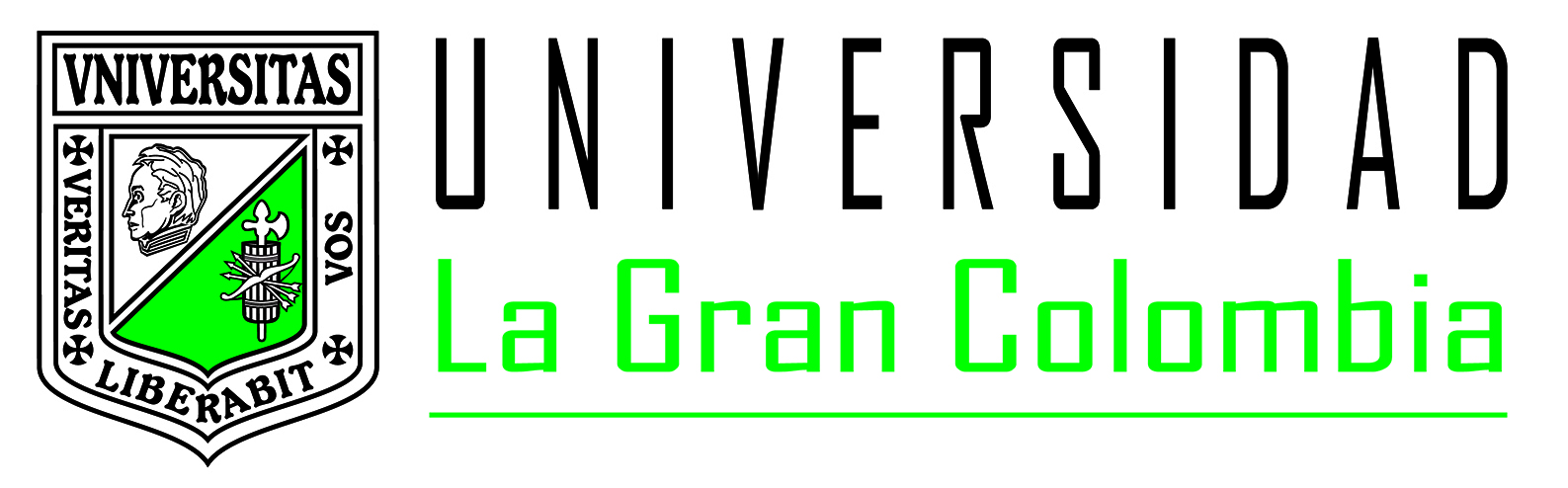 FACULTAD DE ARQUITECTURA
P r o g r a m a   d e   A r q u i t e c t u r a
FACHADA MODULAR PARA EDIFICACIONES 
 

Hábitat, tecnológico y construcción 
Investigación 
Técnica, tecnológica o de innovación tecnológico
Víctor Cepeda, Edgard Fernando Vargas
Diciembre 6 /2019
FACHADA MODULAR PARA EDIFICACIONES
Modulo adaptable 
Problemáticas objetivos
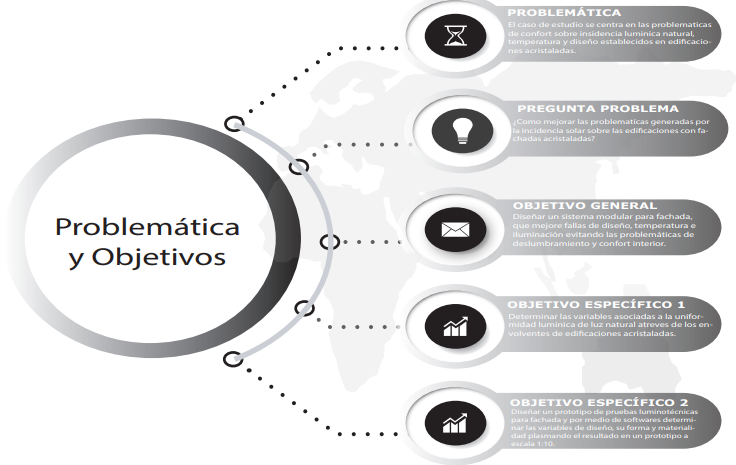 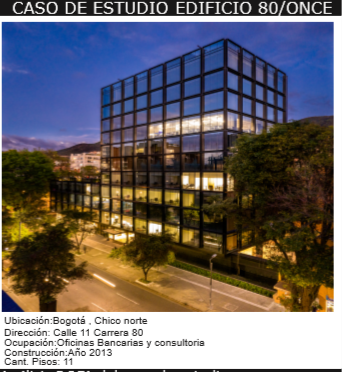 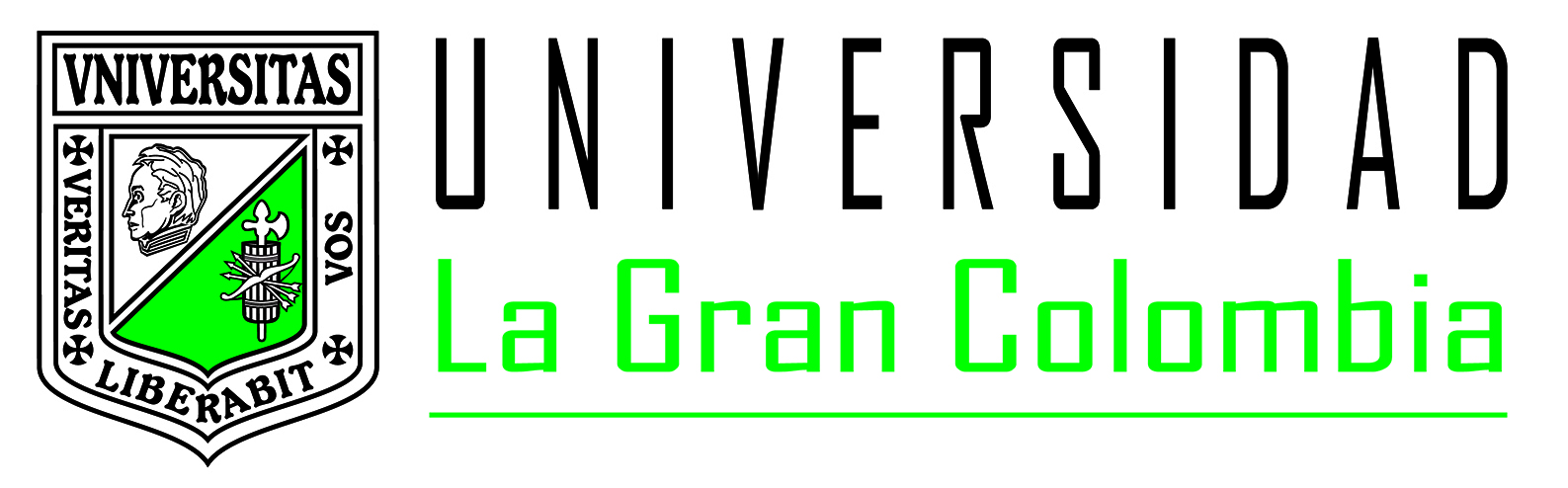 01
PROCESO DE DESARROLLO DE LA INVESTIGACIÓN
Metodología de trabajo 
Variables de análisis
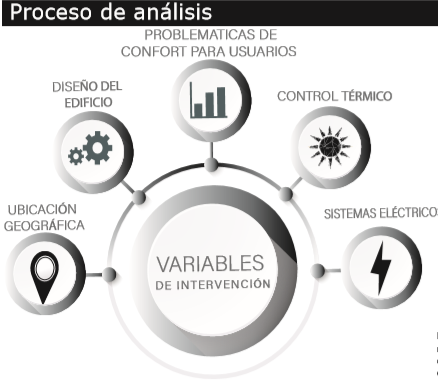 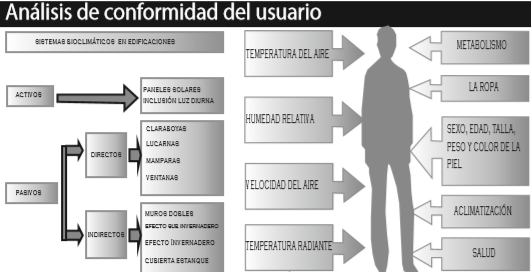 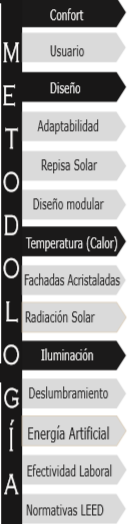 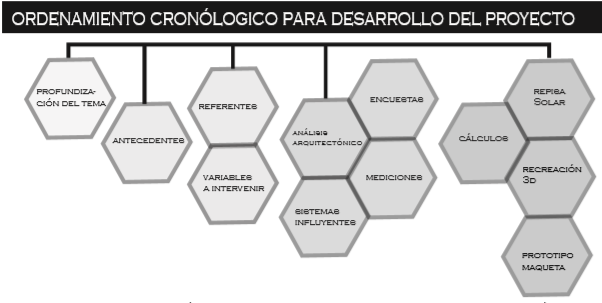 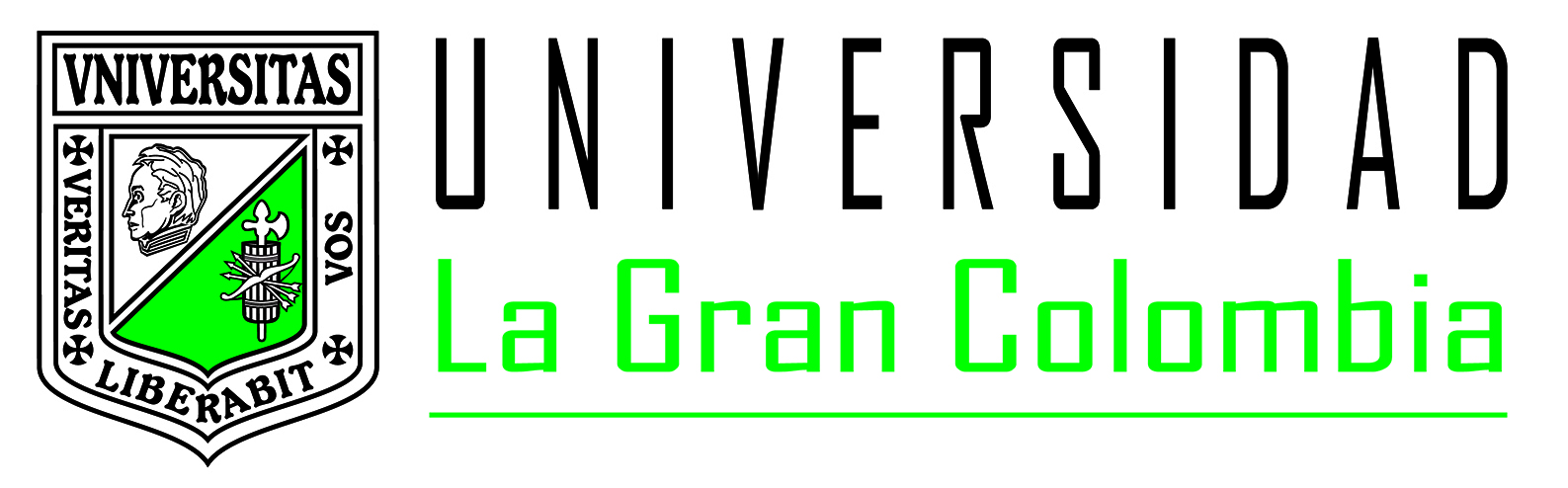 02
ILUMINACION Y SUS PROBLEMATICAS
Orientación edificio
Ingreso directo de la luz ,inconformidad interior
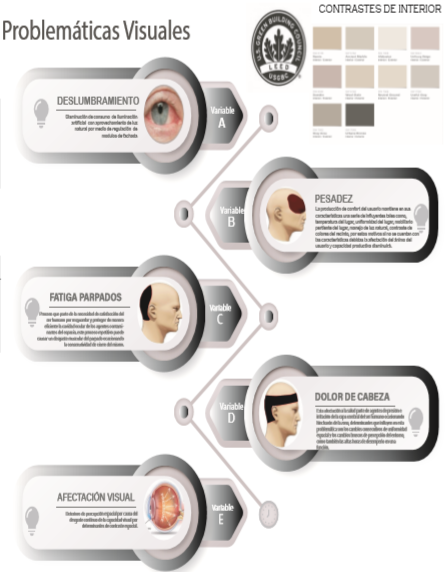 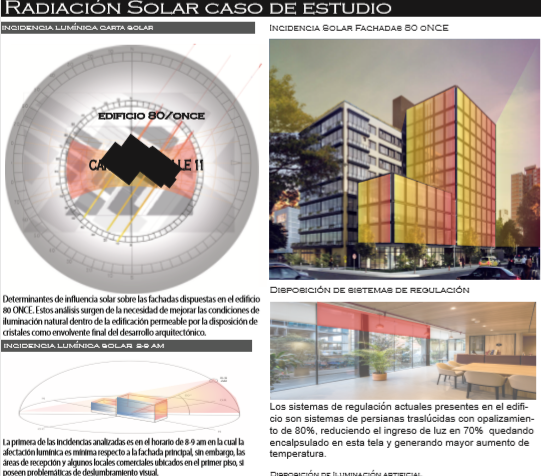 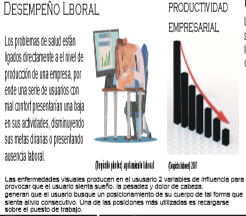 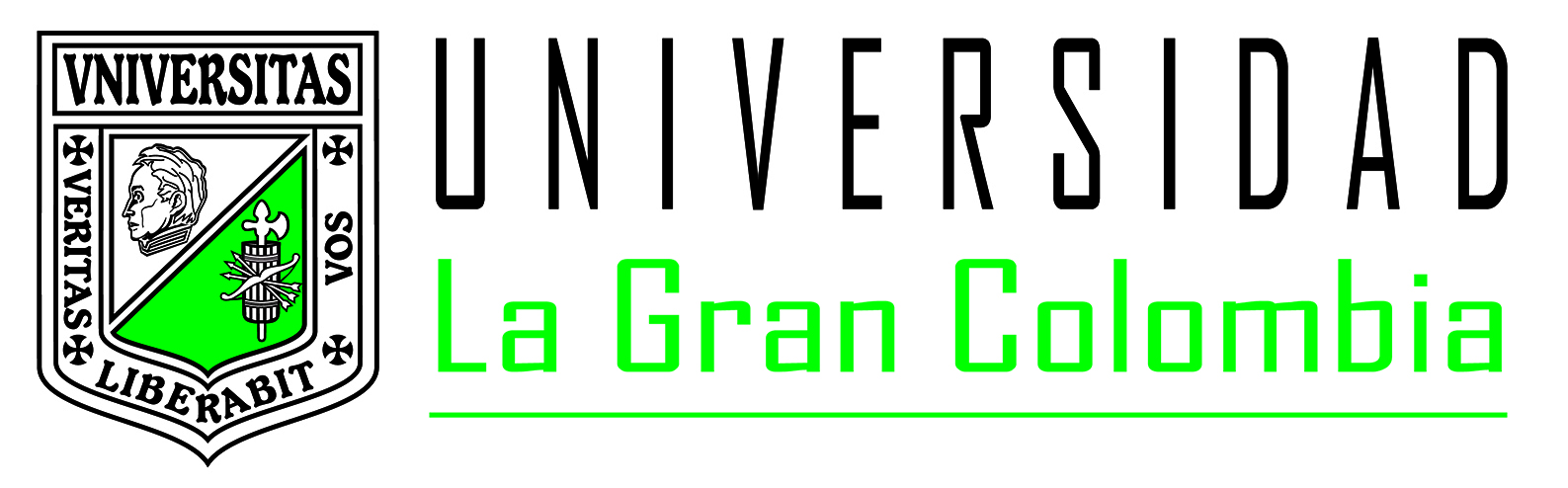 03
LA LUZ Y SUS PROPIEDADES
Referentes y el aprovechamiento de la luz
Conceptos que nos ayudan a entender la luz sus propiedades cómo direccionarla para mejorar su aprovechamiento y aplicar debidamente sus propiedades
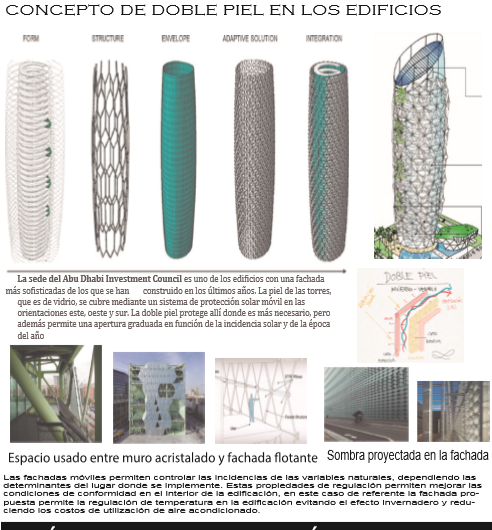 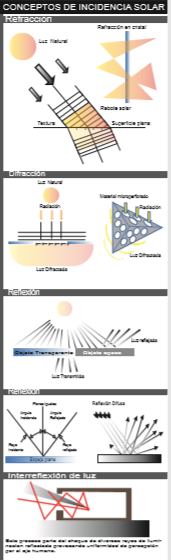 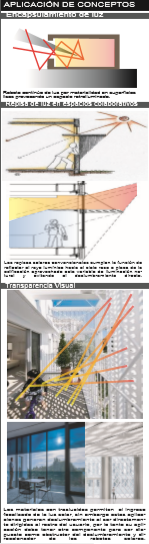 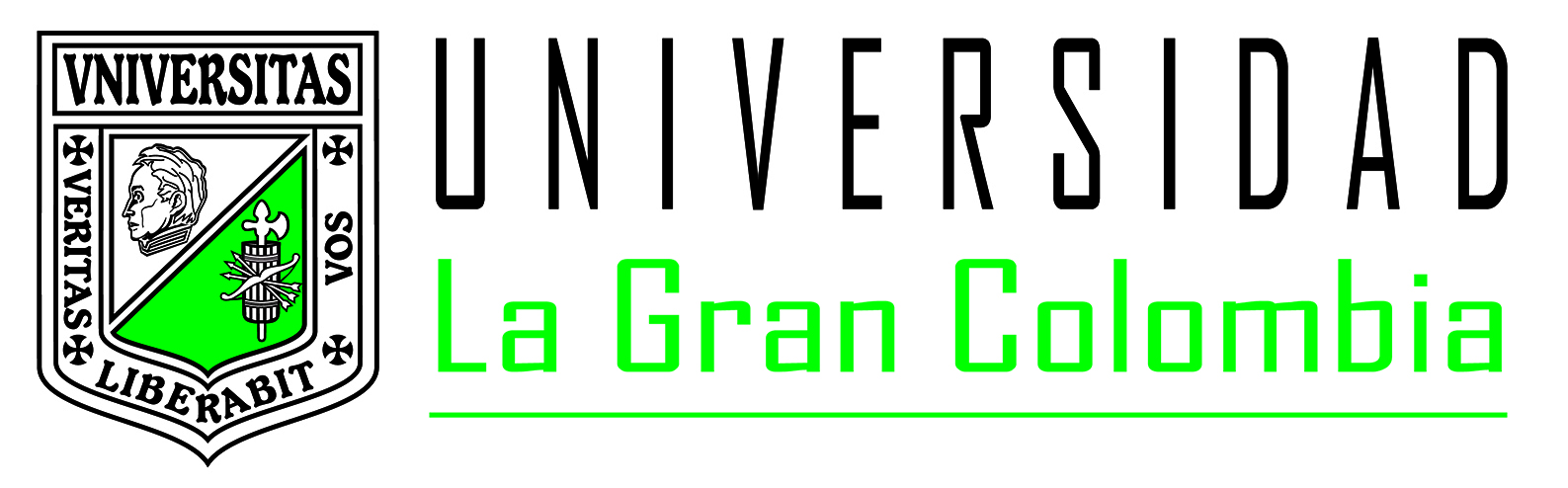 04
DETERMINANTES DE DISEÑO Y FUNCIÓN
Materialidad y forma
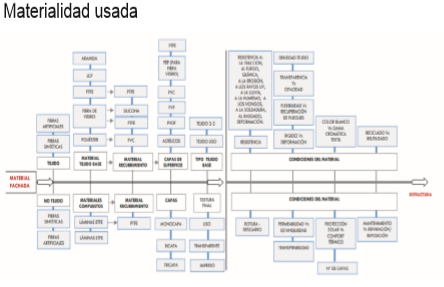 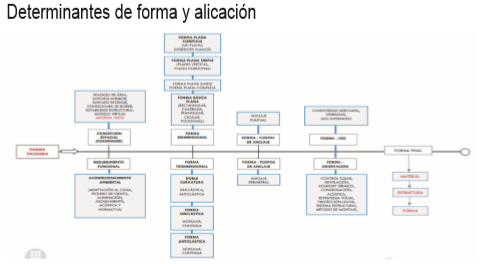 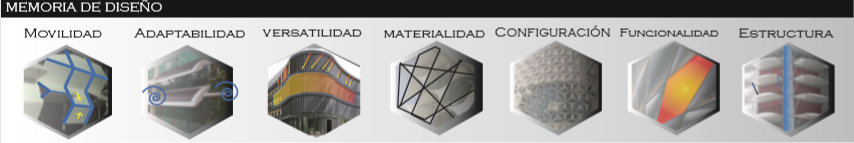 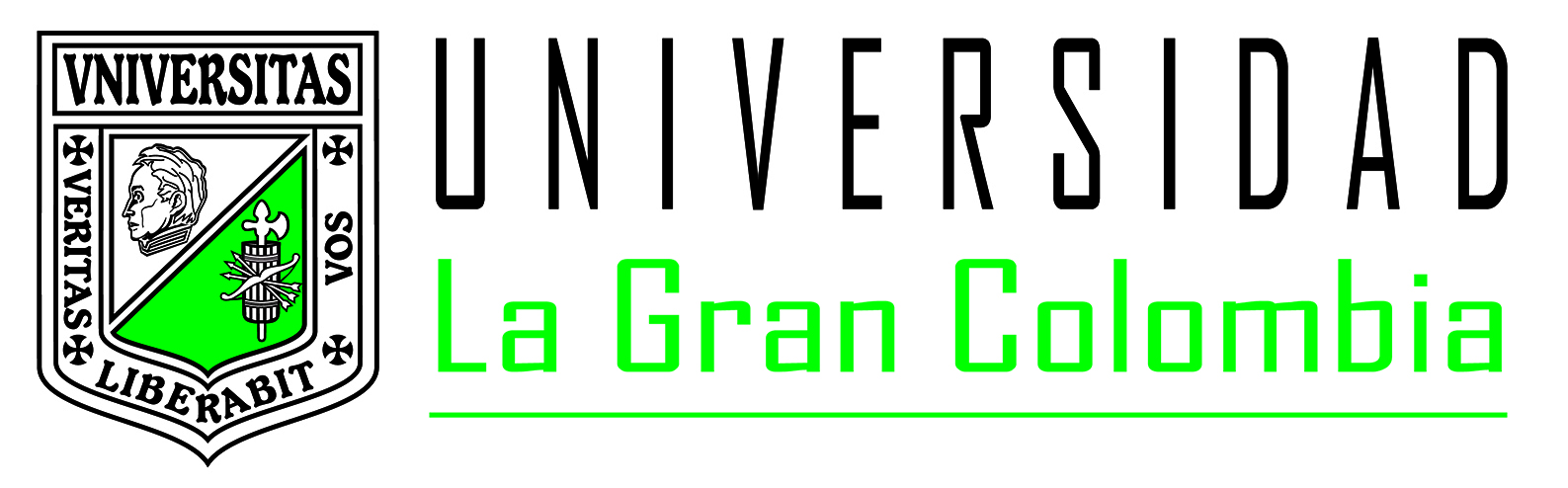 05
DISEÑO  QUE CUMPLE CON LA FUNCIÓN 
Desarrollo del sistema adaptable que mejora el ingreso lumínico del edificio
Aplicando los conceptos analizados previamente.
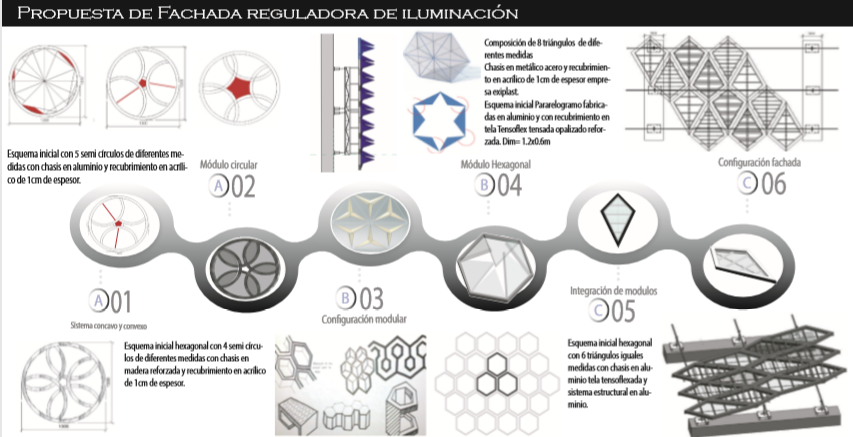 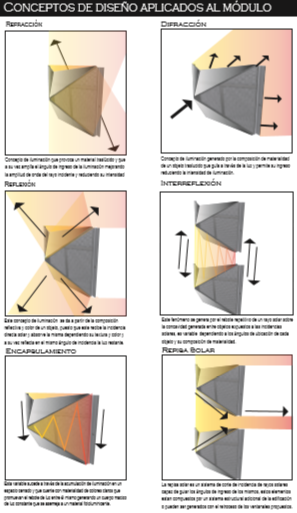 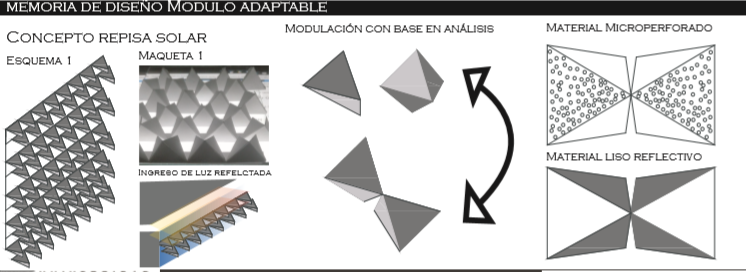 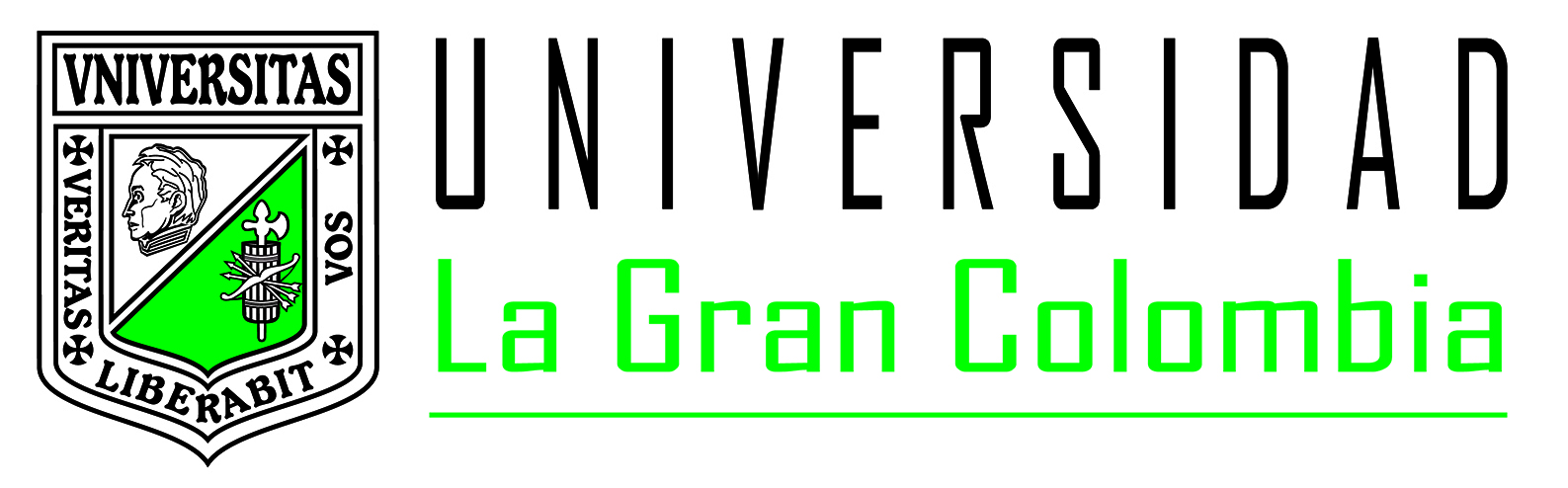 06
IMPLANTACIÓN DE LA PROPUESTA
Incidencia de la luz con la propuesta
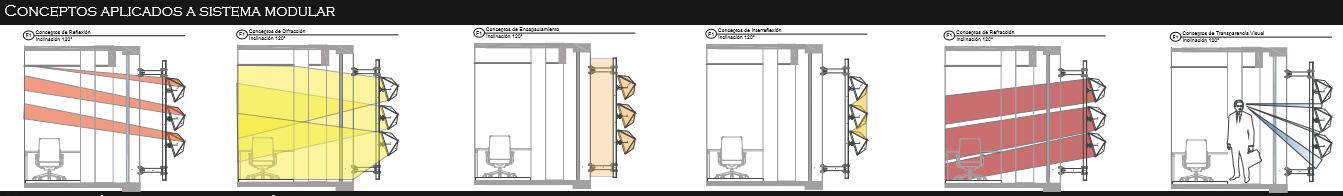 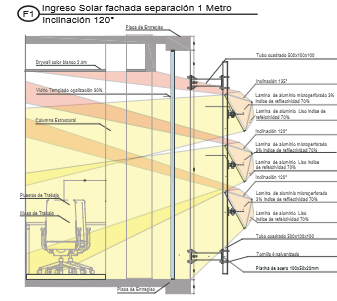 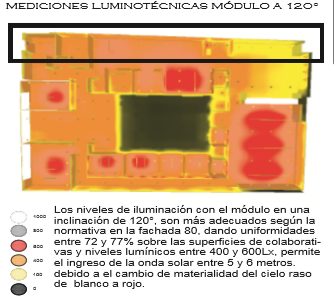 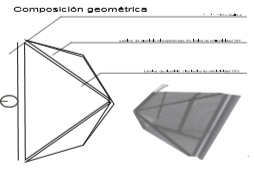 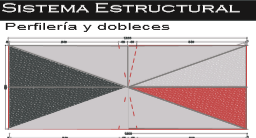 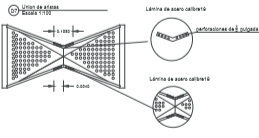 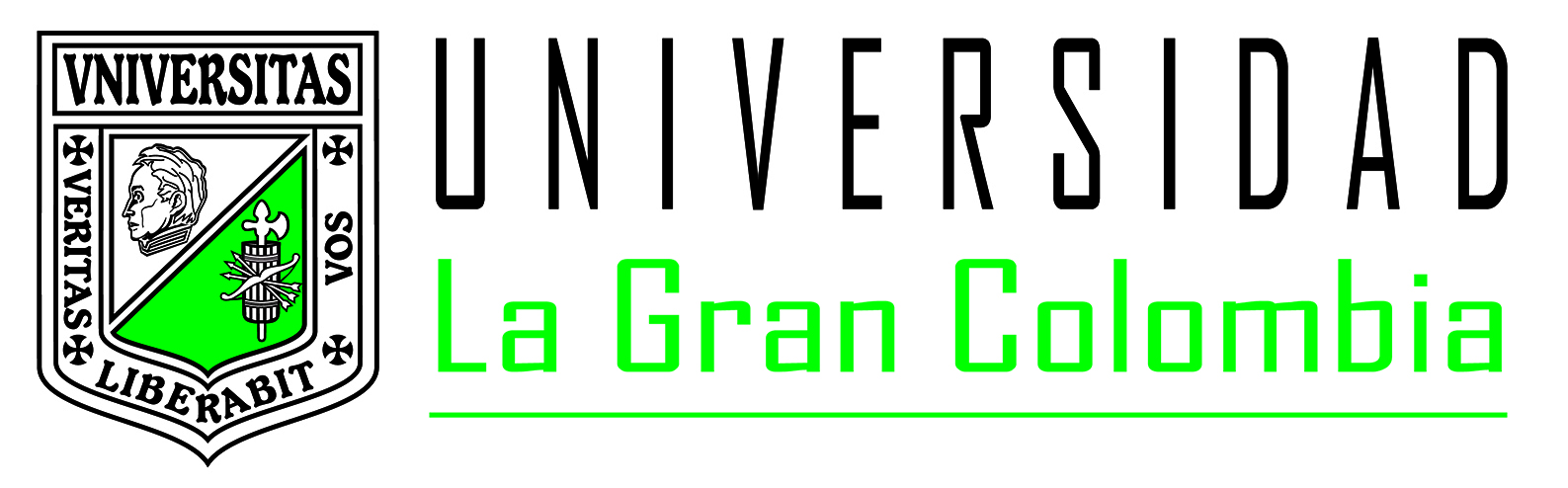 07
RESULTADOS FINALES
Comparación caso de estudio y propuesta de implantación
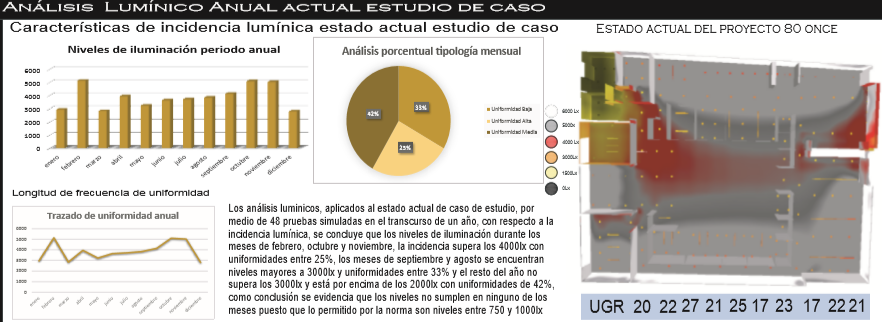 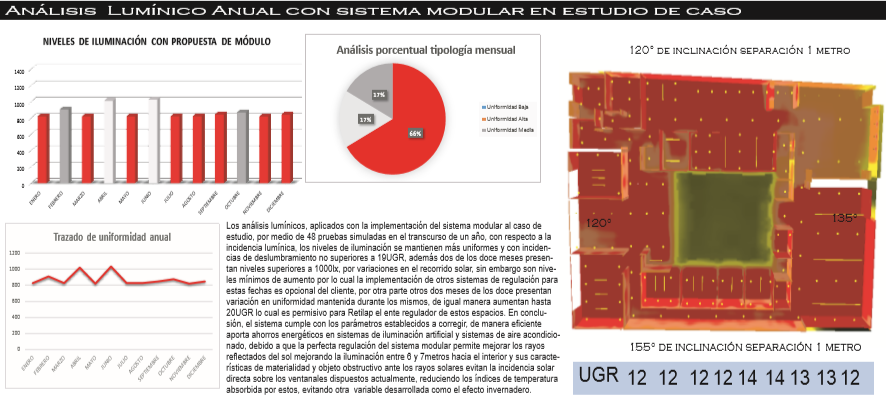 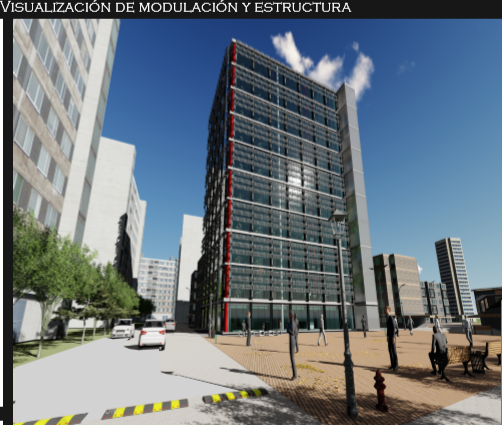 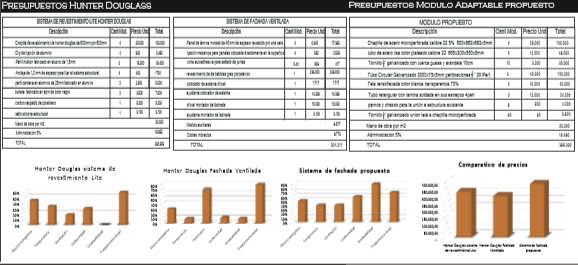 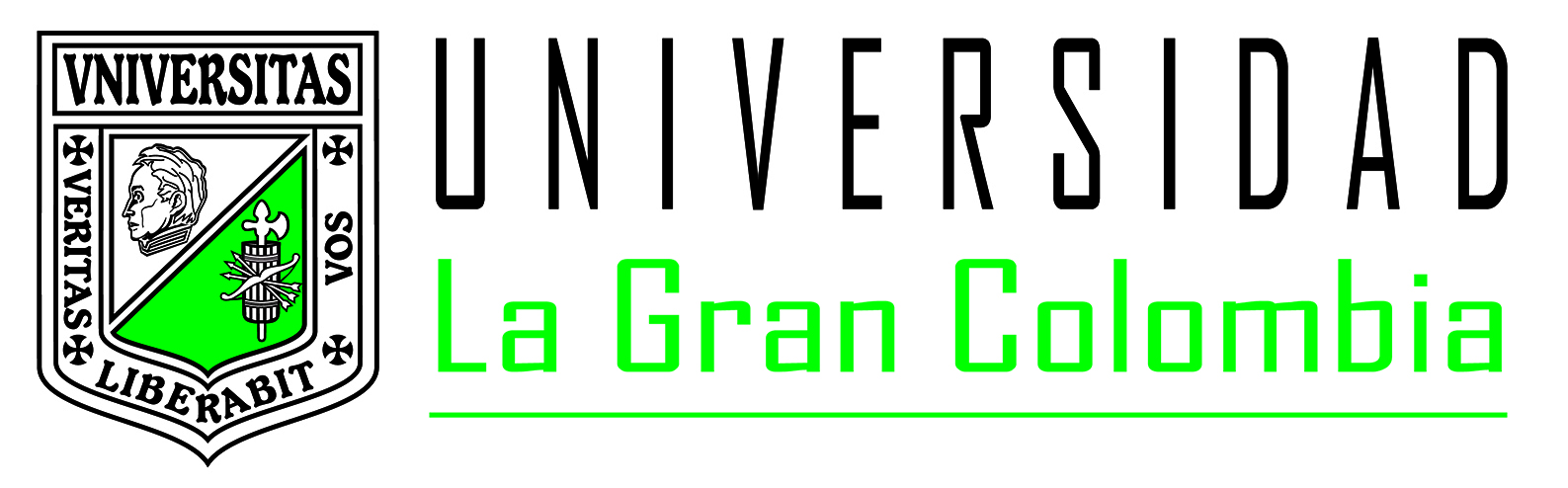 08
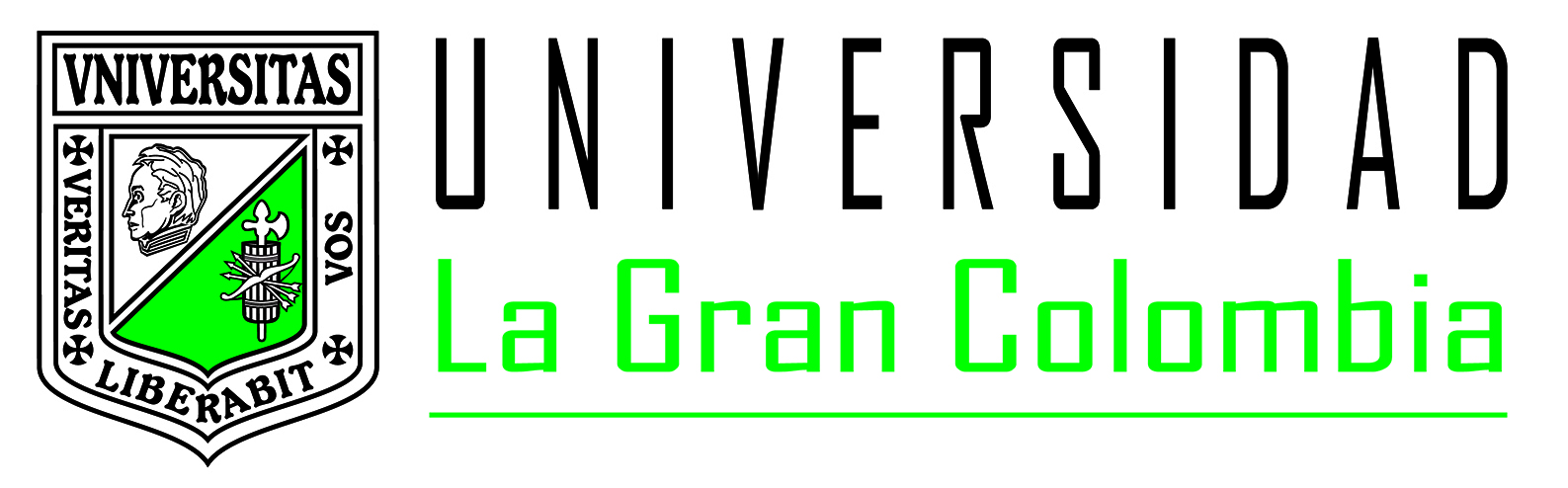 FACULTAD DE ARQUITECTURA
P r o g r a m a   d e   A r q u i t e c t u r a
LÍNEAS DE INVESTIGACIÓN
Diseño y gestión del hábitat territorial
Hábitat Sociocultural
Hábitat, tecnológico y construcción
Desarrollo Urbano Regional Sostenible

CATEGORÍA DEL PROYECTO
Proyecto urbano
Proyecto arquitectónico
Investigación

ÉNFASIS DEL PROYECTO
Diseño Proyecto Arquitectónico
Diseño y Planificación del Ordenamiento Urbano y Regional
Diseño Urbano y del Paisaje
Diseño y Renovación Urbana 
Diseño del Hábitat y Vivienda Colectiva 
Diseño e Intervención del Patrimonio Urbano o Arquitectónico
Técnica, Tecnológica o de Innovación Tecnológica 
Historia Teoría y Crítica
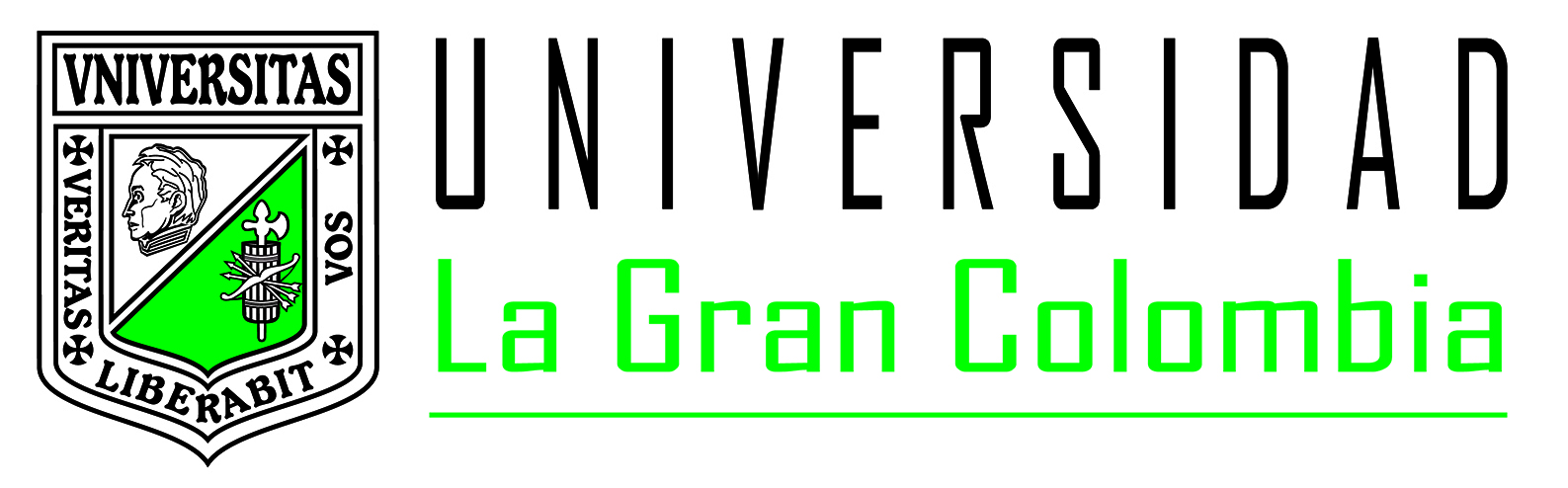 01